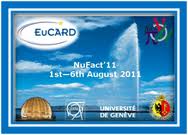 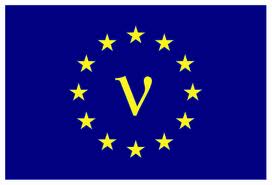 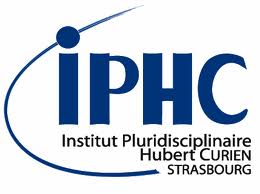 Optimization of the target and magnetic horn for the CERN to Fréjus neutrino beam
Nikolas Vassilopoulos, IPHC/CNRS, Strasbourg
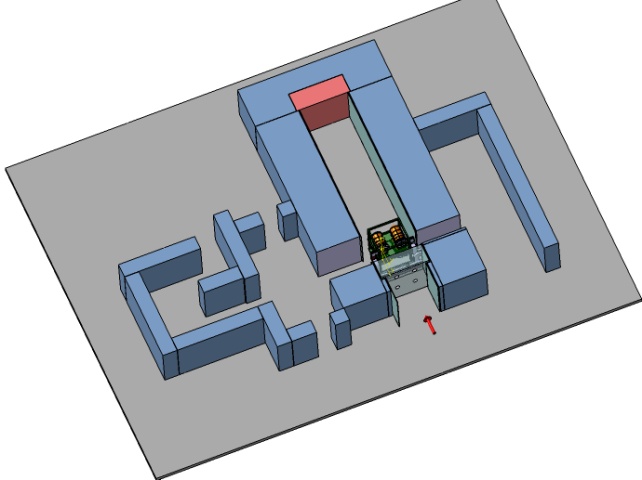 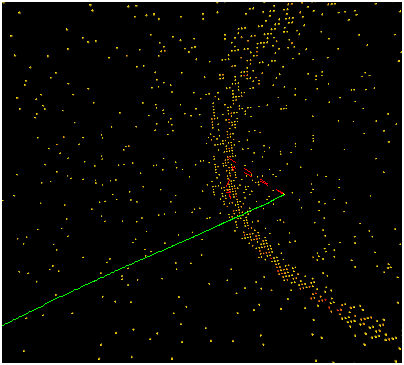 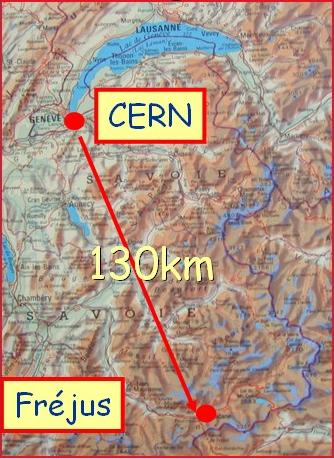 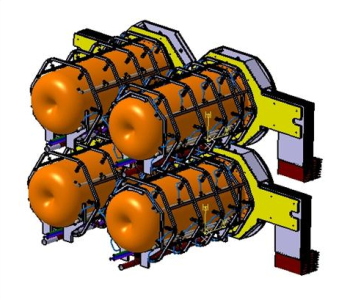 Talk layout
Target Studies

Horn shape & SuperBeam Geometrical  Optimization 

Horn Thermo-mechanical Studies

Energy Deposition, Irradiation and Safety  Studies
SPL SuperBeam Studies @ NUFACT11
2
Proton Beam and Target/Horn Station
Eb = 4.5 GeV
Beam Power = 4MW -> 4x1-1.3MW
Repetition Rate = 50Hz -> 12.5Hz
Protons per pulse = 1.1 x 1014
Beam pulse length = 0.6ms
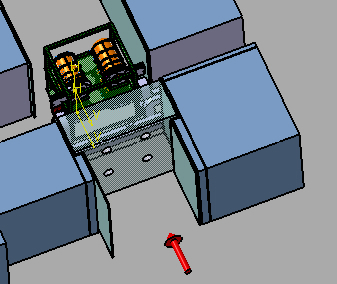 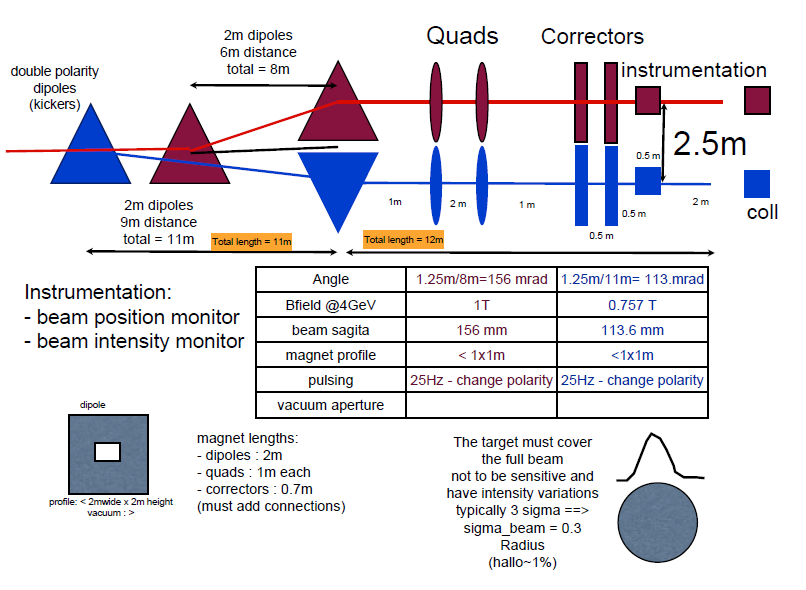 4-horn/target system in order to accommodate the 4MW 
 power @ 1-1.3MW, repetition rate @ 12.5Hz for each target
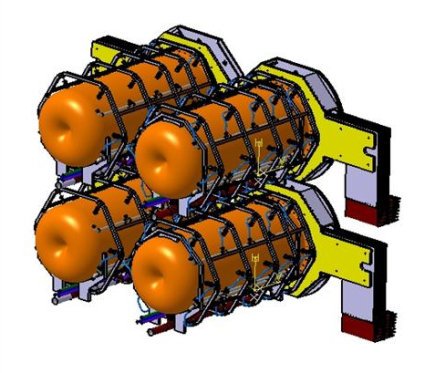 Ilias Efthymiopoulos/CERN
SPL SuperBeam Studies @ NUFACT11
3
beam window
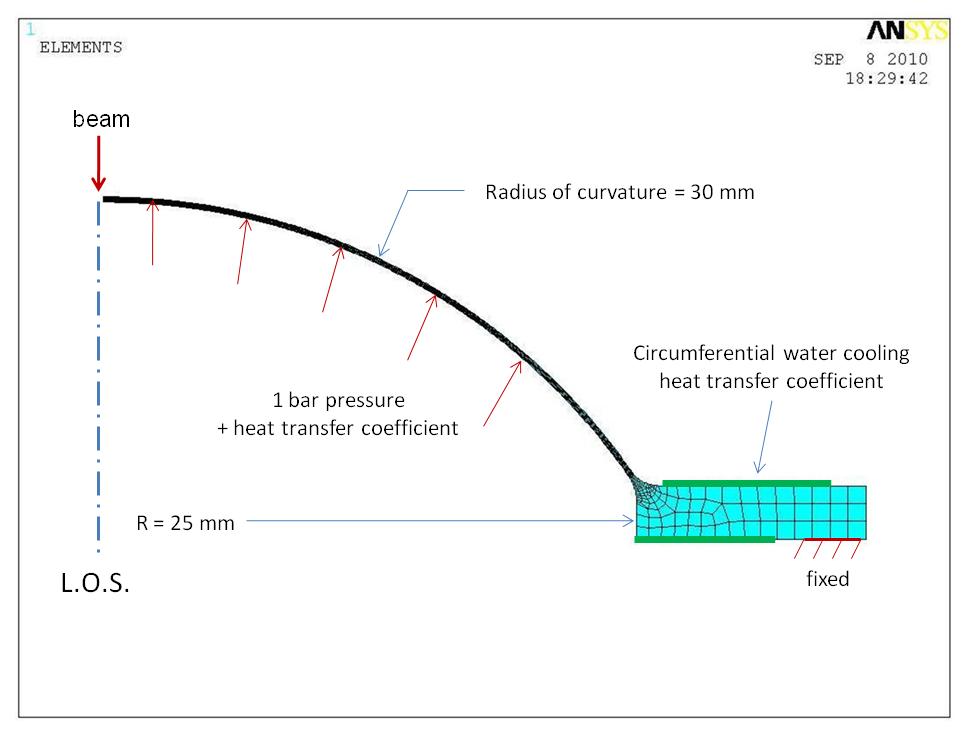 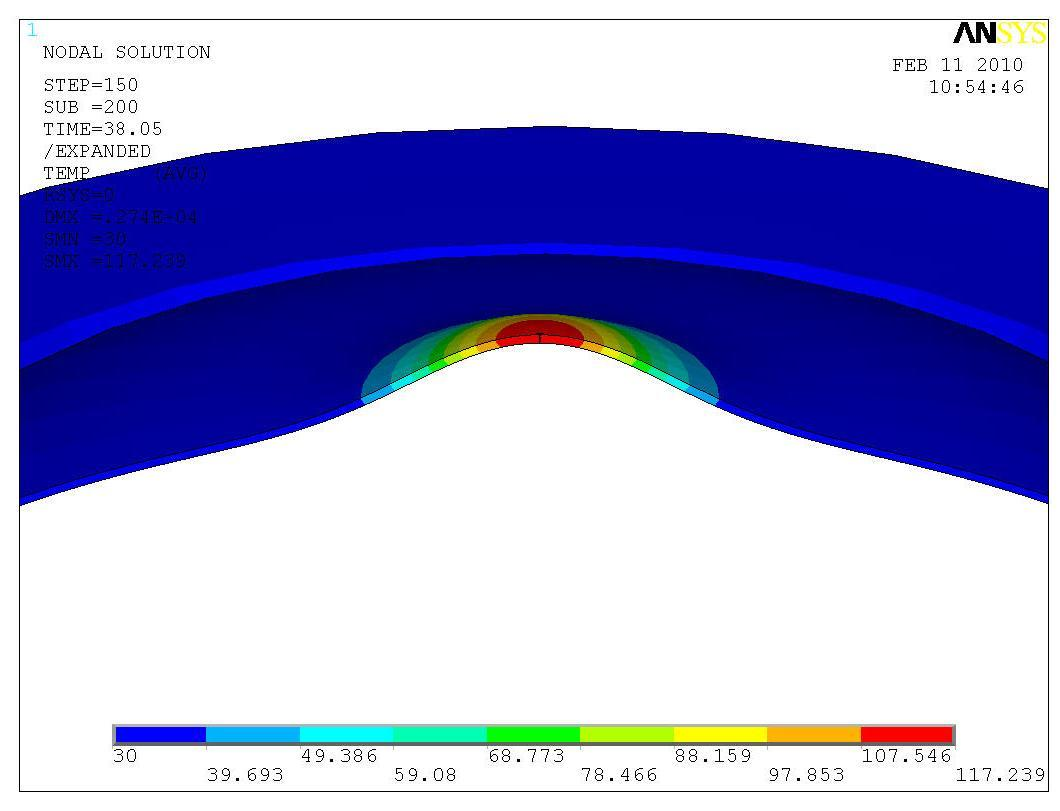 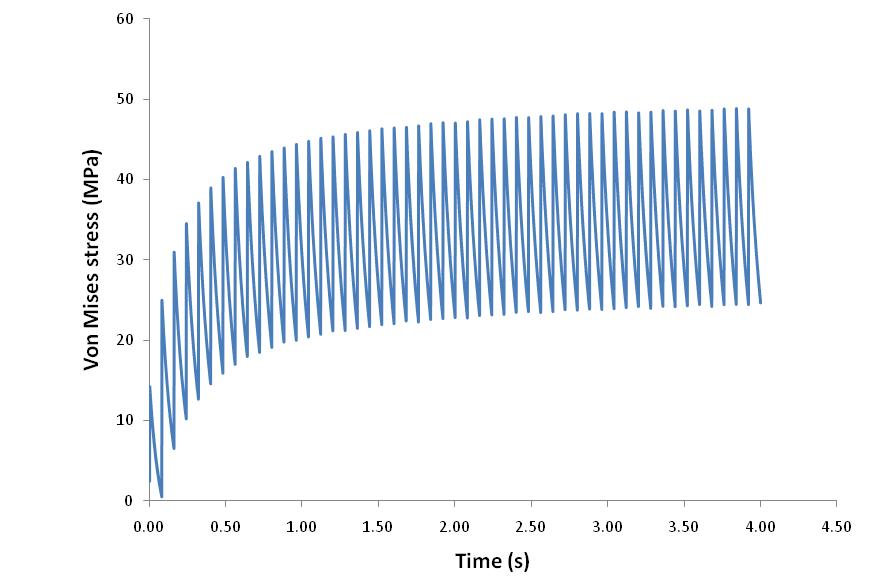 0.25 mm thick beryllium window
Circumferentially water cooled (assumes 2000 W/m2K)
Max temp ~ 180 °C Max stress ~ 50 MPa 
(109oC and 39 MPa  using He cooling)
feasible
Matt Rooney
SPL SuperBeam Studies @ NUFACT11
4
Important  Issues for the engineering of the target
Heat Removal 
 Beam  ≈ 60 – 120kW depending on Target Material/configuration
Thermal/mechanical stresses
 long lived “quasi-static” stresses that generated by temperature variations  within the target
 inertial dynamic stress waves that are generated by the pulsed nature of the beam
 Cooling
 water
 helium
 peripheral vs transversal cooling 
Neutron Production – heat load/damage of horn
Safety
Radiation resistance
Reliability
Pion yield
Chris Densham et al. @ RAL
SPL SuperBeam Studies @ NUFACT11
5
from Liquid Targets to Static Packed one
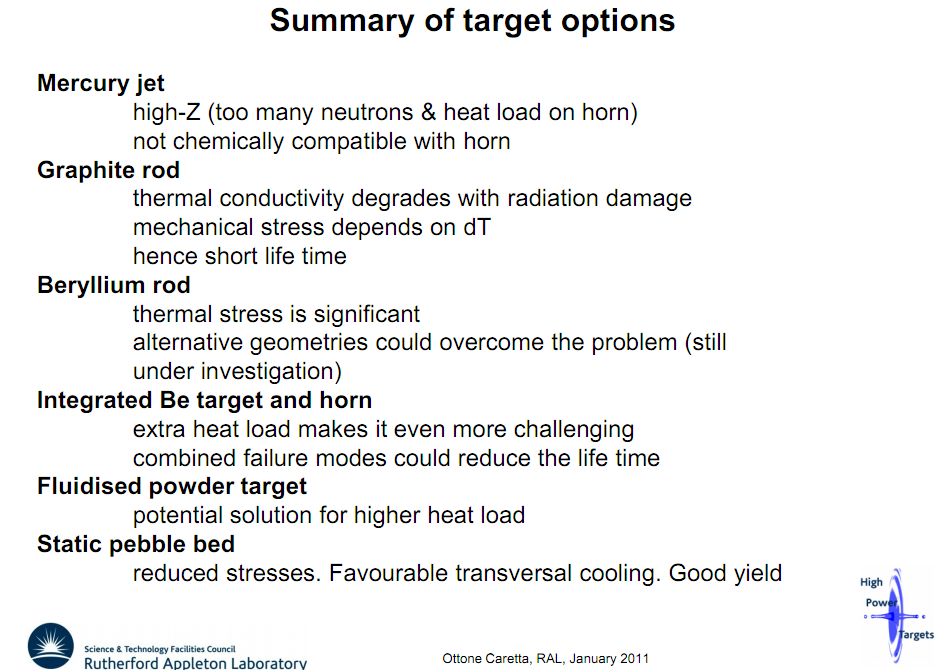 EUROnu-WP2-note-11-01
favourable baseline for WP2
SPL SuperBeam Studies @ NUFACT11
6
favourable methods
SPL SuperBeam Studies @ NUFACT11
7
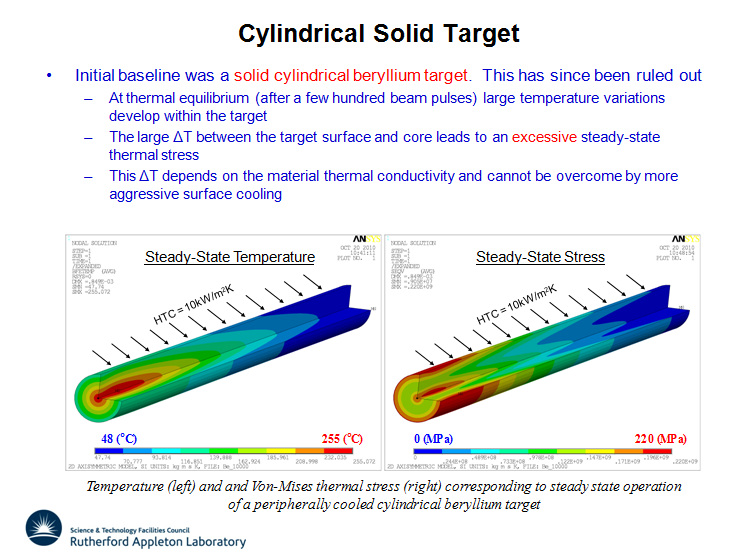 with peripheral cooling
Ottone Caretta/RAL
ruled out
SPL SuperBeam Studies @ NUFACT11
8
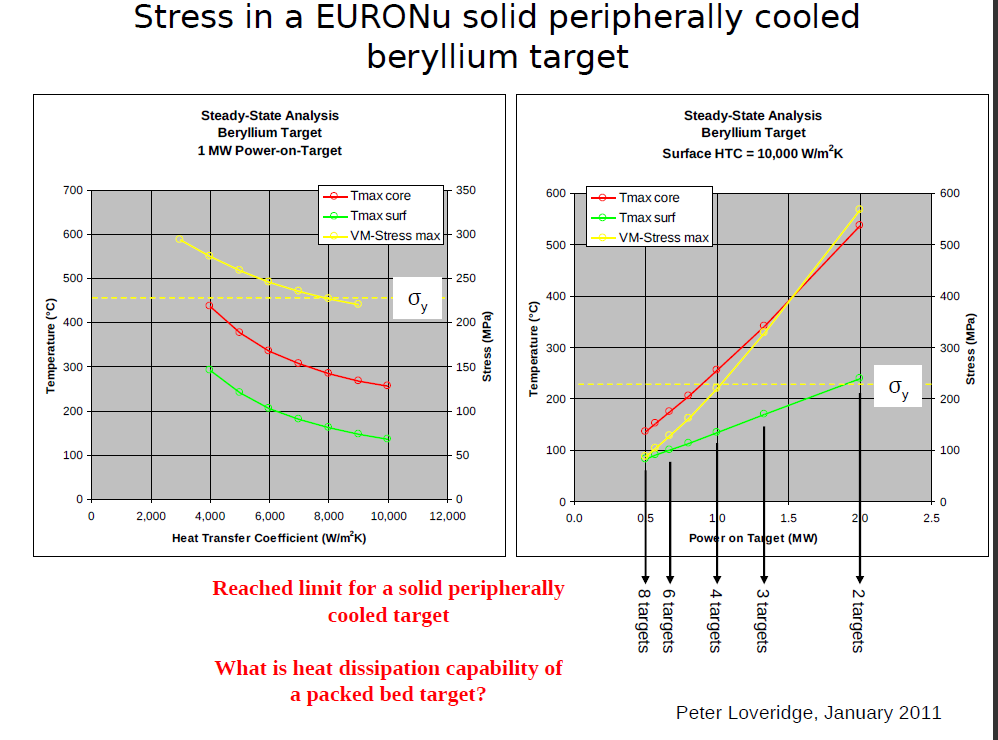 SPL SuperBeam Studies @ NUFACT11
9
Packed bed Target
Why packed bed target with transversal cooling is the baseline option ?
Large surface area for heat transfer
Coolant able to access areas with highest energy deposition
Minimal stresses
Potential  heat removal rates at the hundreds of kW level
Pressurised cooling gas required at high power levels
Bulk density lower than solid density
From a thermal and engineering point of view seems a reasonable concept where stress levels in a traditional solid target design look concerningly high
SPL SuperBeam Studies @ NUFACT11
10
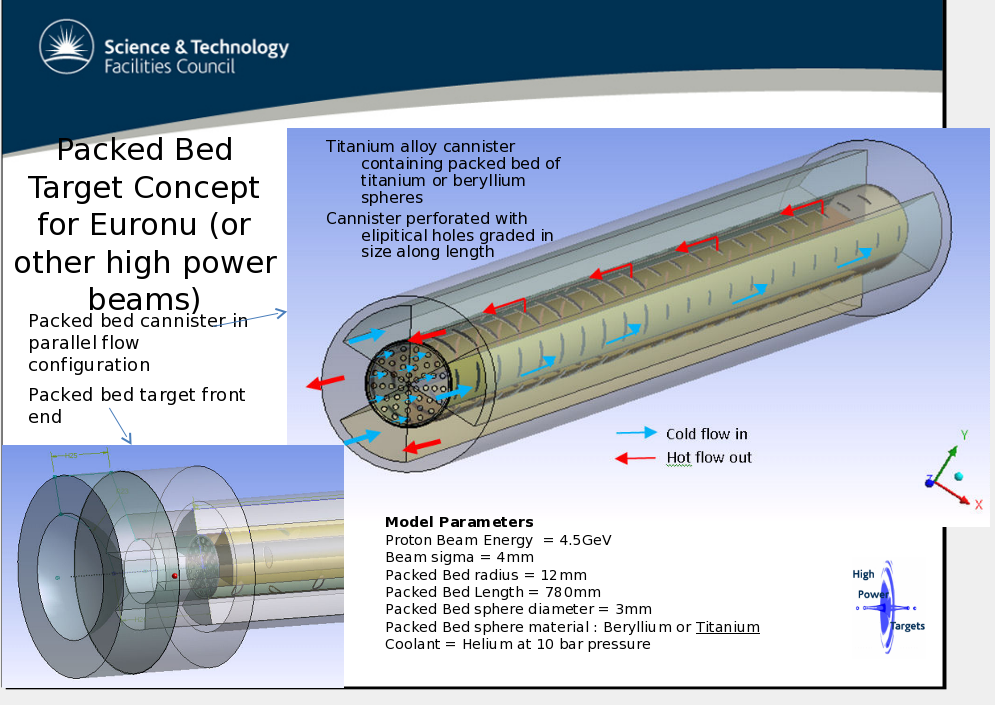 Tristan Davenne/RAL
SPL SuperBeam Studies @ NUFACT11
11
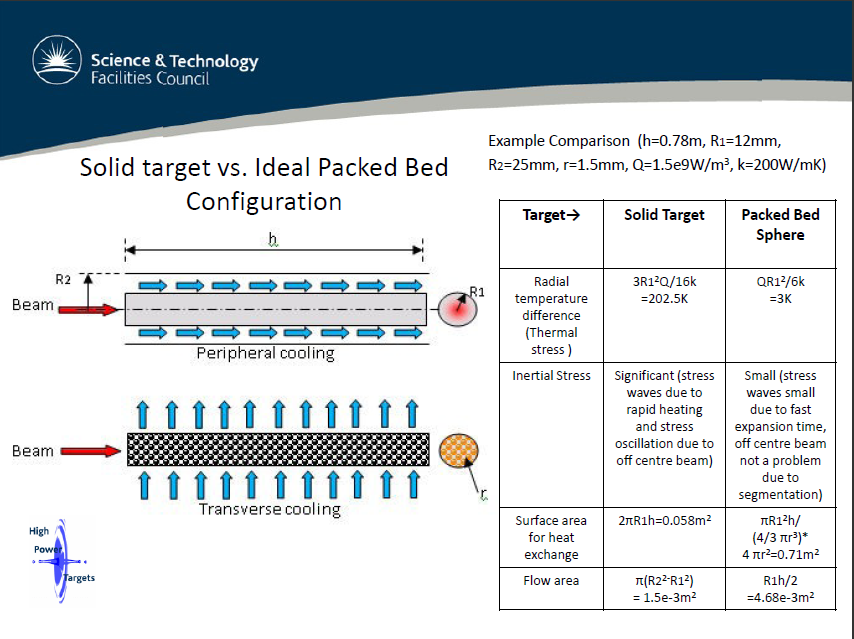 Tristan Davenne/RAL
SPL SuperBeam Studies @ NUFACT11
12
Stresses for the Packed bed target
EUROnu example, 24mm diameter cannister packed with 3mm Ti6Al4V spheres
Quasi thermal and Inertial dynamic components
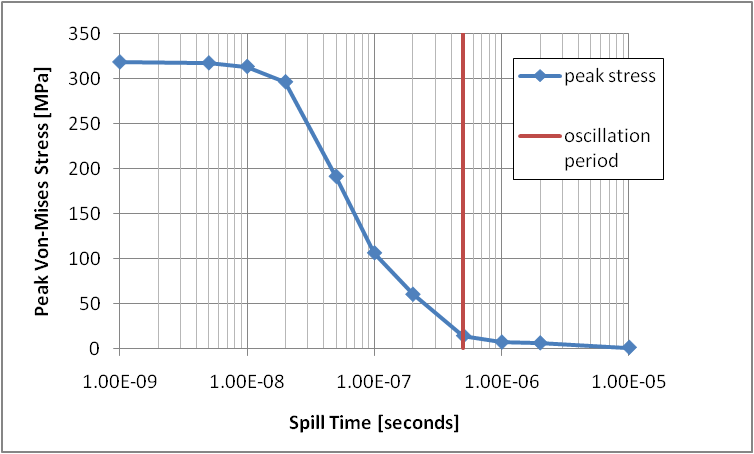 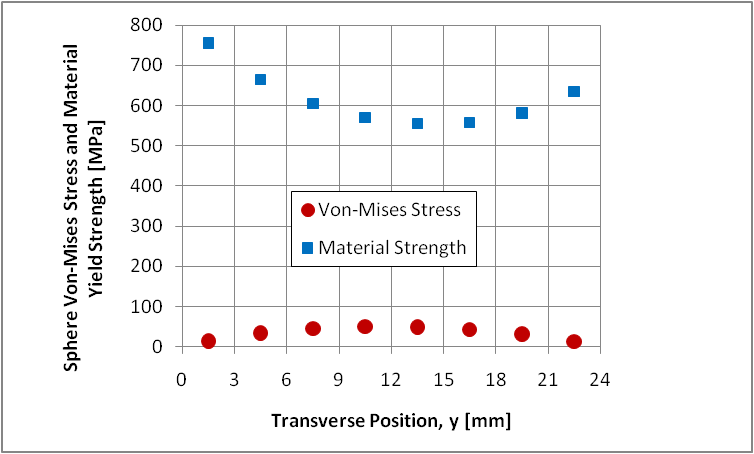 ideally spill time > oscillation period
Tristan Davenne/RAL
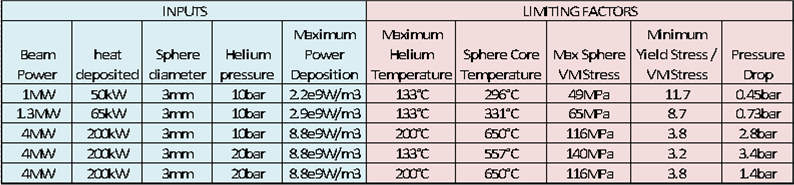 SPL SuperBeam Studies @ NUFACT11
13
Alternative solution: pencil “closed” Be Solid target
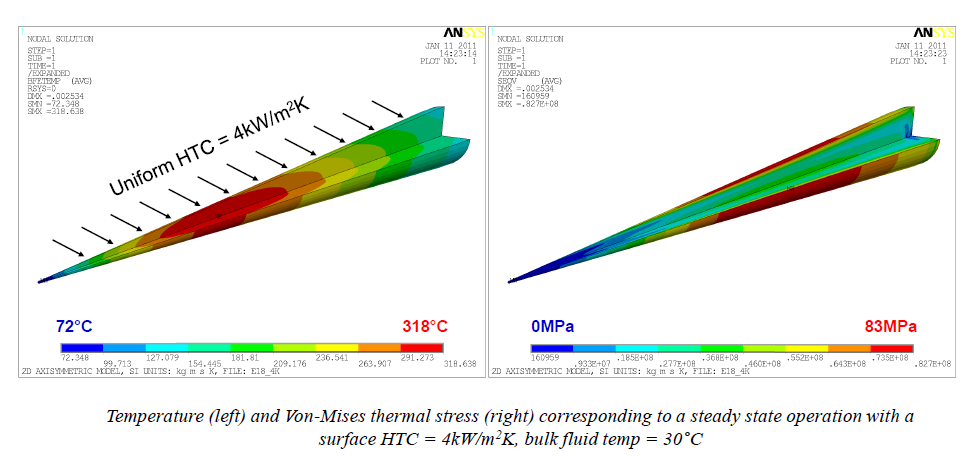 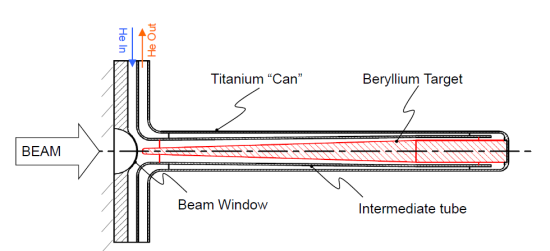 Mike Fitton, Peter Loveridge/RAL
Pencil like Geometry merits further investigation
Steady-state thermal stress within acceptable range
Shorter conduction path to coolant
Pressurized helium cooling appears feasible
Off centre beam effects could be problematic?
Needs further thermo-mechanical studies
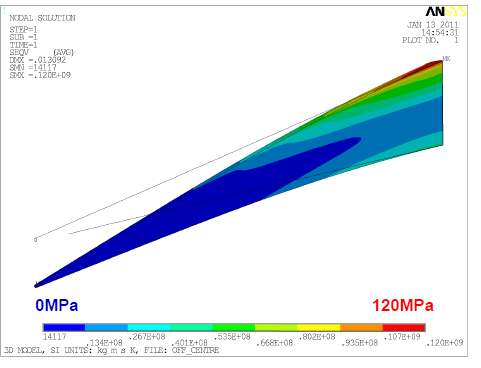 SPL SuperBeam Studies @ NUFACT11
14
Horn Studies
details in WP2 notes @ http://www.euronu.org/
evolution of the horn shape after many studies:

 triangle shape (van der Meer)  with target inside the horn : in general best configuration  for low energy beam 

triangle with target integrated to the inner conductor : very good physics results but high energy deposition and stresses on the conductors

forward-closed  shape with target integrated to the inner conductor : best physics results,  best rejection of wrong sign mesons  but high energy deposition and stresses 

forward-closed  shape with no-integrated target: best compromise between physics and reliability

 4-horn/target system to accommodate the MW power scale
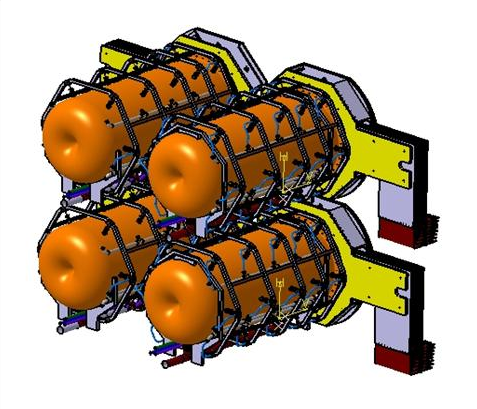 SPL SuperBeam Studies @ NUFACT11
15
Horn Shape and SuperBeam geometrical  Optimization
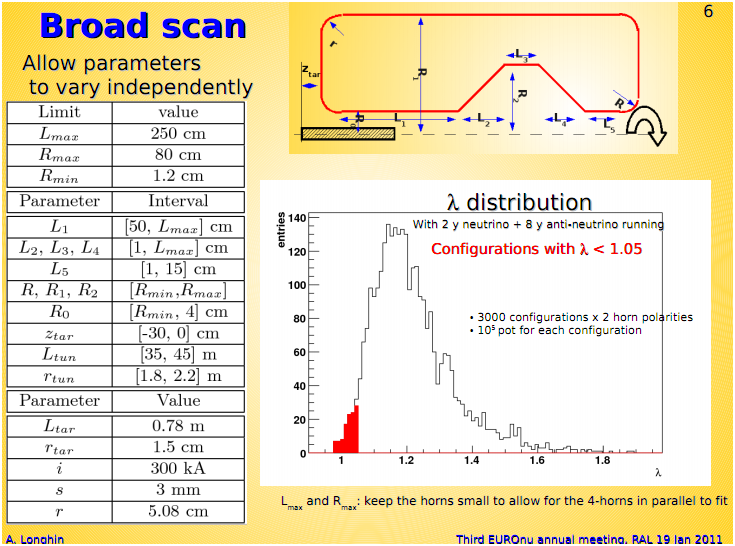 minimize λ, the δcp-averaged 99%CL sensitivity limit on sin22θ13 
broad scan, then fix & restrict parameters then  re-iterate for best horn parameters & SuperBeam  geometry
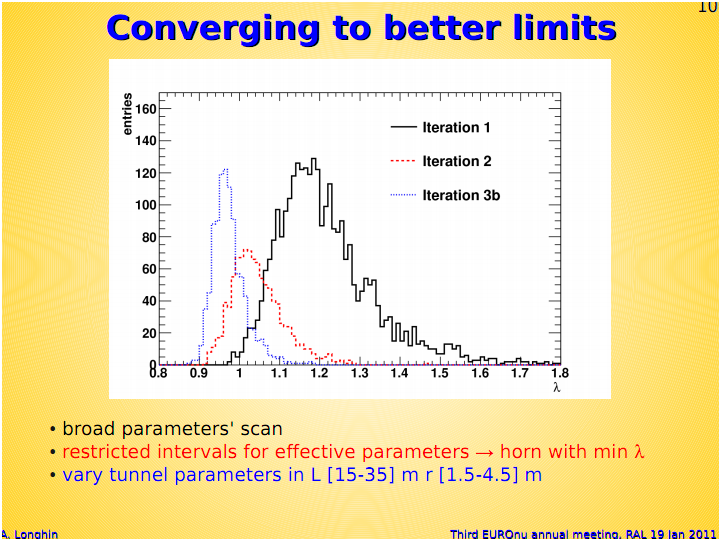 A. Longhin/CEA
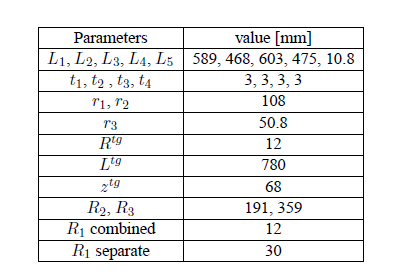 SPL SuperBeam Studies @ NUFACT11
16
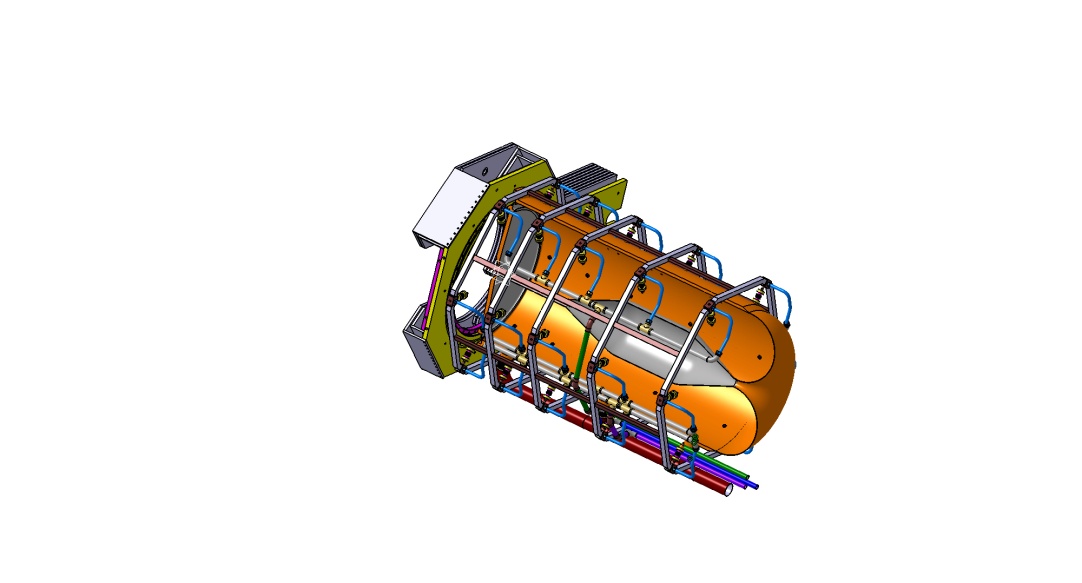 Horn Stress Studies
horn structure 
Al 6061 T6 alloy; good trade off between mechanical strength, resistance to corrosion and electrical conductivity and cost
horn thickness has to be as small as possible for the best physics performance and to limit energy deposition from secondary particles but thick enough to sustain dynamic stress from the pulsed currents.

horn stress and deformation 
magnetic pressure and thermal dilatation 
COMSOL, ANSYS software

cooling
water
SPL SuperBeam Studies @ NUFACT11
17
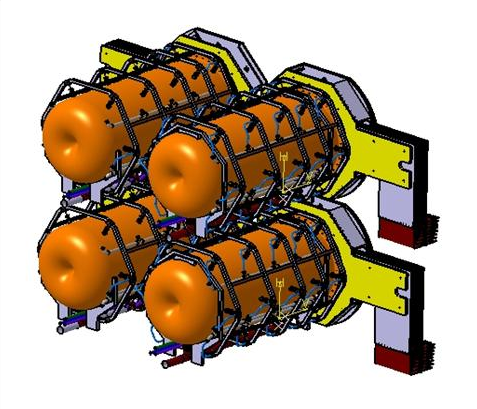 EUROnu scenario for 4-horn system
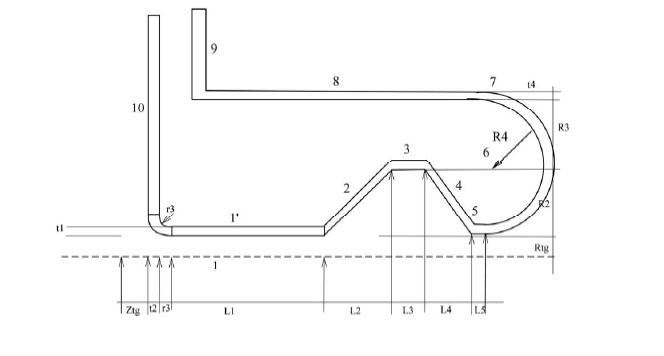 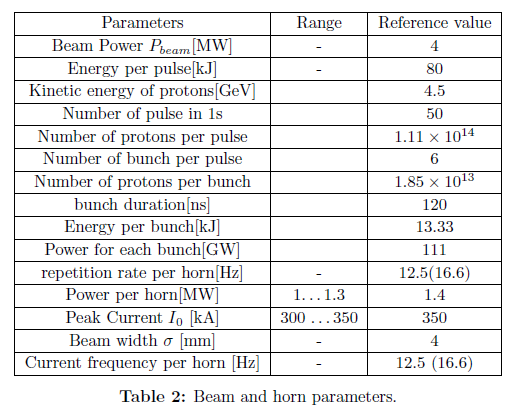 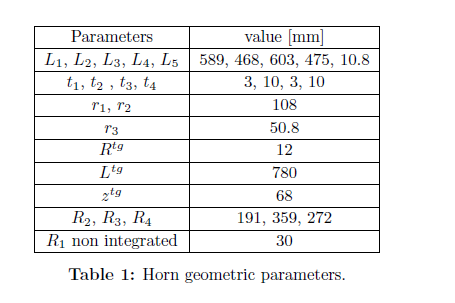 SPL SuperBeam Studies @ NUFACT11
18
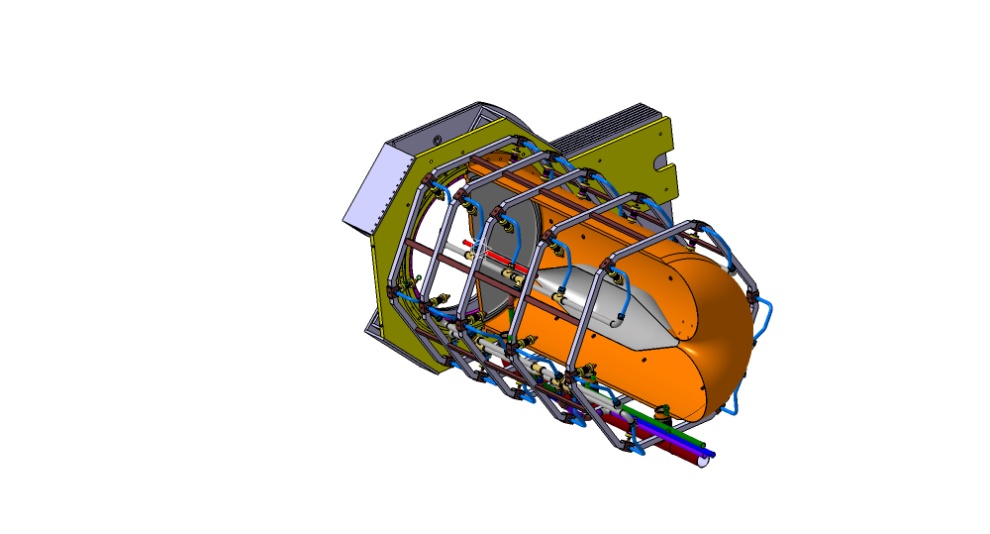 Stress Analysis for the SPL SuperBeam Horn I
B. Lepers/IPHC,  P. Cupial , L. Lacny/Cracow Univ. of Tech.
Thermo-mechanical stresses:  
secondary particles energy deposition and joule losses
T=60ms, τ0=100μs,   Irms=10.1kA, f=5kHz (worst scenario, 1horn failed)
TAl =600C, {hcorner , hinner, hhorn/out }= {6.5, 3.8, 0.1} kW/(m2K)
 Smax = 62MPa
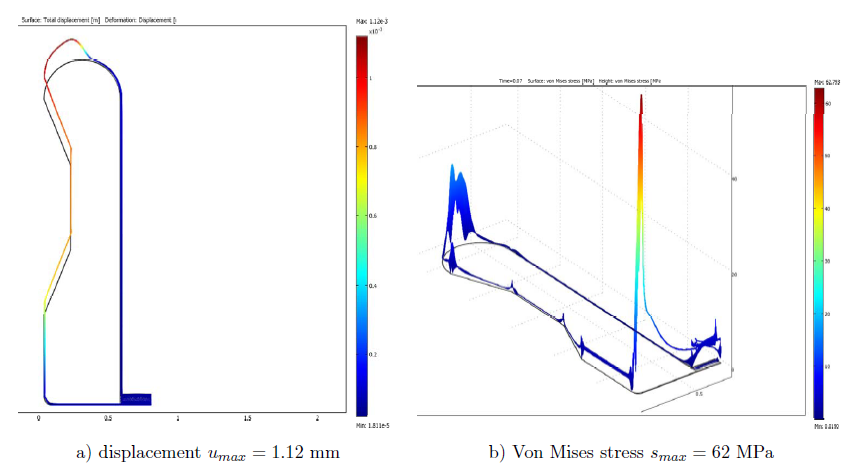 B. Lepers/IPHC
SPL SuperBeam Studies @ NUFACT11
19
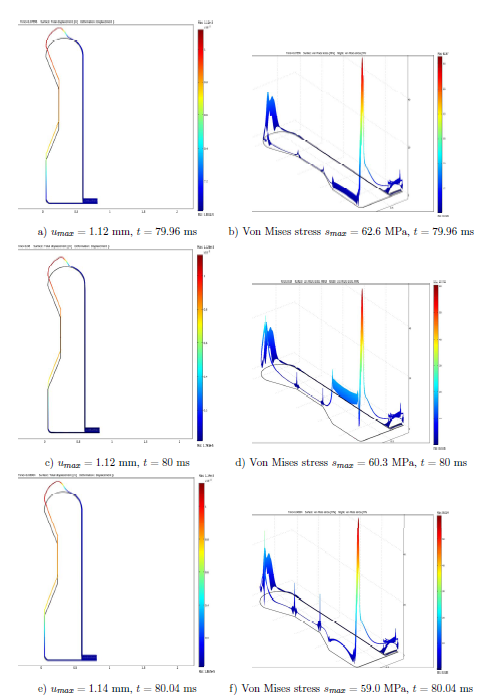 Stress Analysis II
Combined analysis of Thermo-mechanical and magnetic pressure induced stresses:

significant stress or the inner conductor especially, for the upstream corner and downstream plate inner part
 high stress at inner conductor welded junctions
 thermal dilatation contributes to longitudinal stress; displacement is low due to the magnetic pulse 
 maximum displacement at downstream plate 

 horn lifetime estimation: results have to be compared with fatigue strength data

 more water-jet cooling might be applied
B. Lepers/IPHC
SPL SuperBeam Studies @ NUFACT11
20
displacement and stress time evolution , 
peak magnetic field each T=80ms (4-horns)
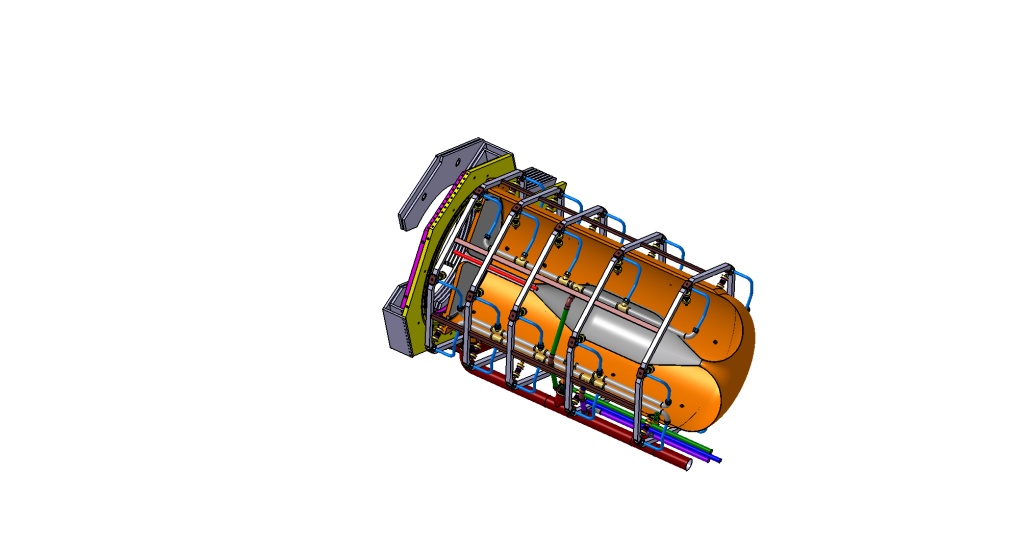 Cooling Studies
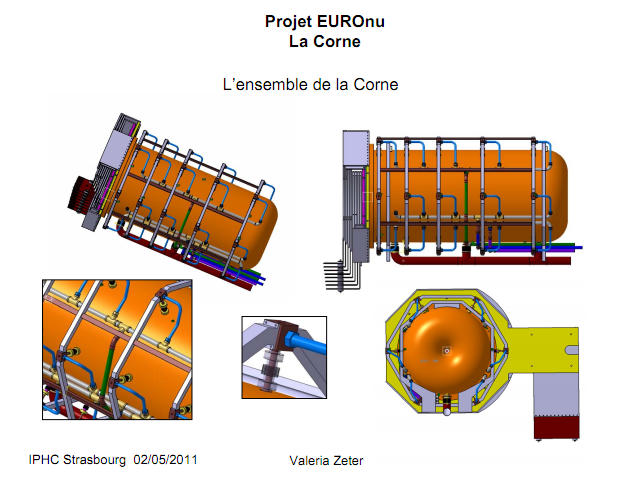 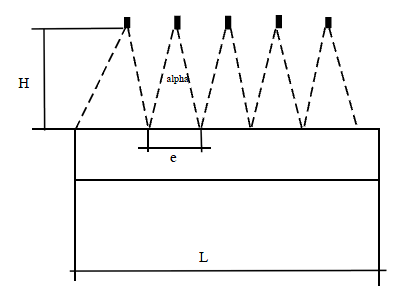 B. Lepers, V. Zeter, IPHC
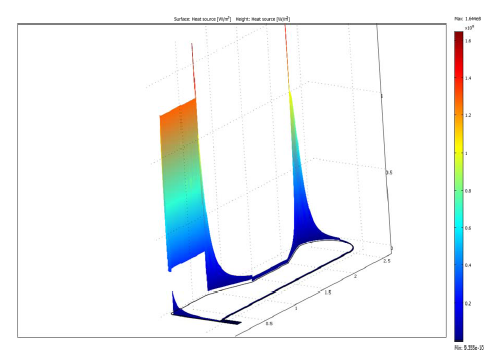 power distribution on Al conductor
planar and/or elliptical water jets
 flow rate between 60-120l/min
 h cooling coefficient 1-7 kW/(m2K) 
 EUROnu-Note-10-06
design for 600C uniform horn temperature:
 {hcorner , hinner , houter/horn }= {6.5, 3.8, 1} kW/(m2K)/longitudinal repartition of the jets follows the energy density deposition
30 jets/horn, 5 systems of 6-jets longitudinally distributed every 600
SPL SuperBeam Studies @ NUFACT11
21
Power Supply Studies
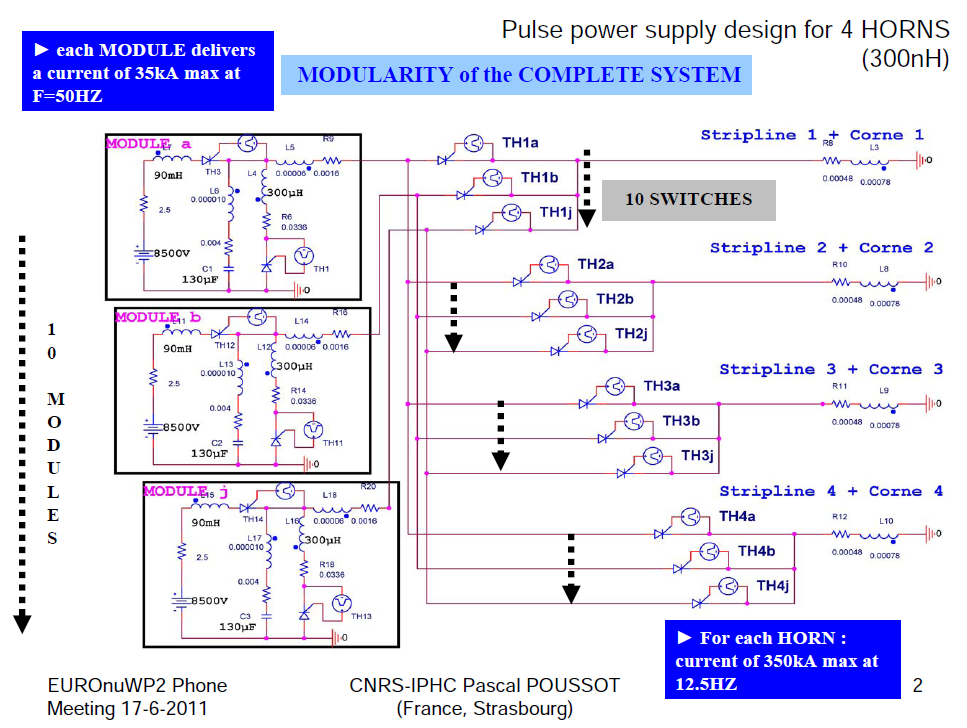 P. Poussot, J. Wurtz/IPHC
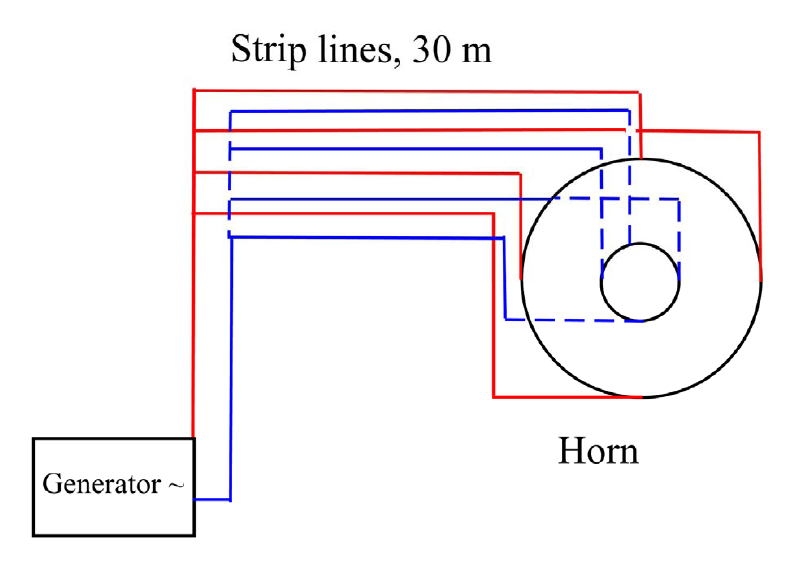 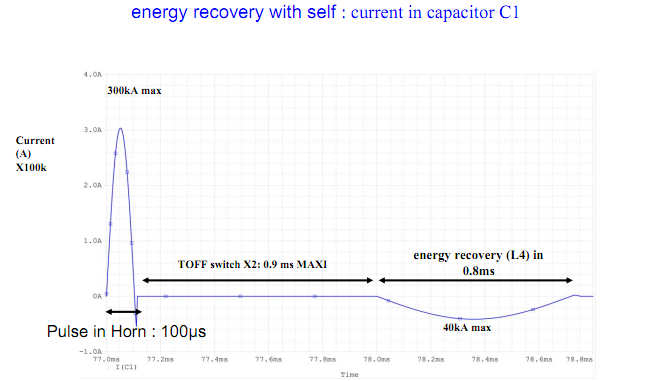 horn focusing plateau
Energy recovery with an inductance L, switch and capacitor:
 good energy recuperation 60%
 best solution in terms of feasibility and cost
energy recovery
SPL SuperBeam Studies @ NUFACT11
22
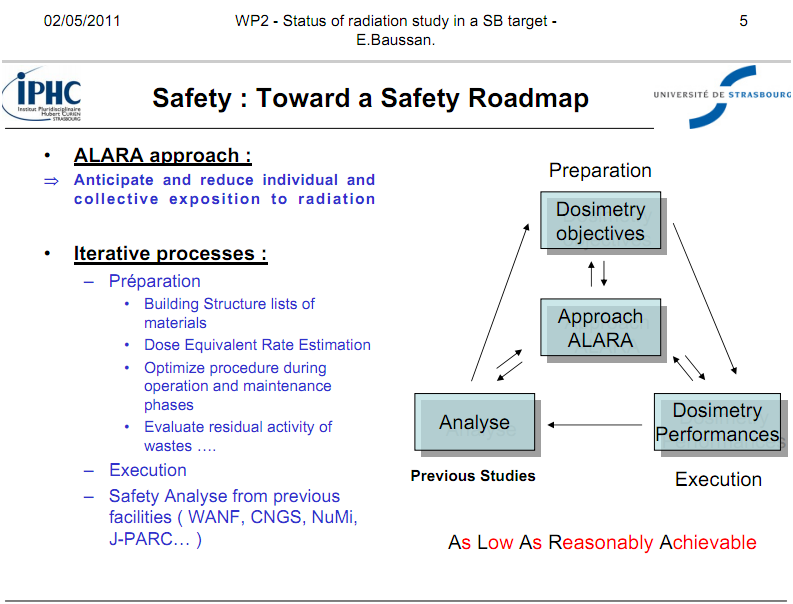 for Experimental Hall (Target/Horns, DT, Beam Dump), Safety Gallery, Maintenance Room, Waste Area
SPL SuperBeam Studies @ NUFACT11
23
Safety II
beam dump
shielding
Design includes: 
Proton Driver line
Experimental Hall 
MW Target Station
Decay Tunnel
Beam Dump
Maintenance Room
Service Gallery
Power supply
Cooling system
Air-Ventilation system
Waste Area
spare area
target/horn station
decay tunnel (25 m)
hot cell
horn power supply and electronics gallery
beam
SPL SuperBeam Studies @ NUFACT11
24
rock: molasse @ CERN
Energy deposition and  Activation StudiesFLUKA MC + FLAIR
concrete
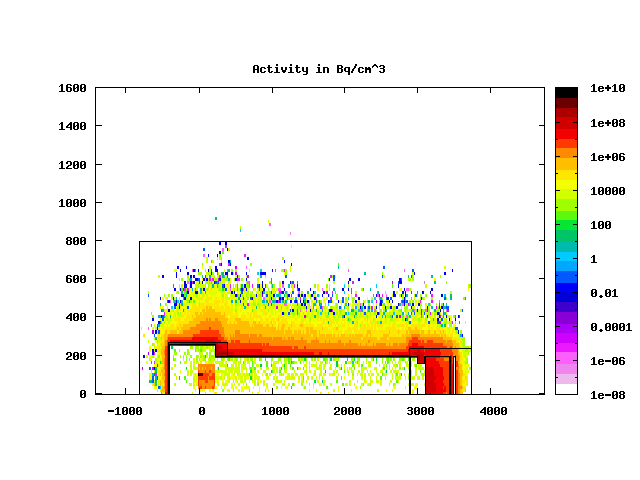 ACTIVITY density in Bq/cm3
Fe shields, vessels
graphite
beam dump
He vessels:
T&H : L=8m, tFe =10cm , tconcrete=5.7cm
DT : L =25m, tFe =1.6cm , tconcrete=5.6cm
BD : L =8m, tFe =10-40cm , tconcrete=5.7cm
molasse
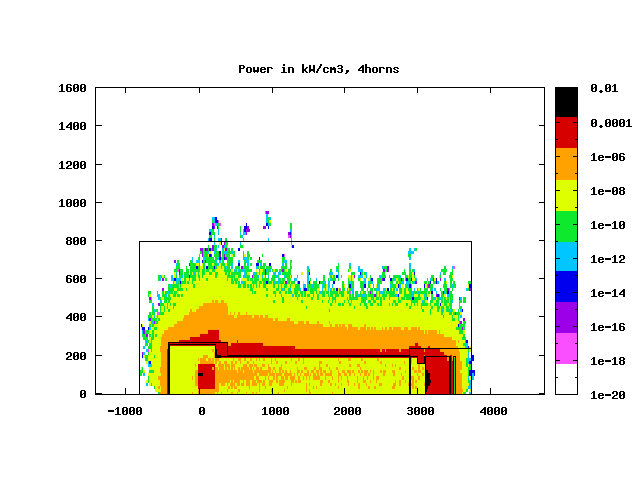 concrete
POWER density in kW/cm3
molasse
concrete
Ptot =3.4MW
energy is confined from concrete thickness 
 minimum activation of molasse rock
 minimum/none effective dose to humans in other galleries
 detailed tables of the radionuclides  
 water contamination from tritium is well kept under safety levels
Eric Baussan,   
N. Vassilopoulos/IPHC
SPL SuperBeam Studies @ NUFACT11
25
Energy Deposition in Beam Dump vessel
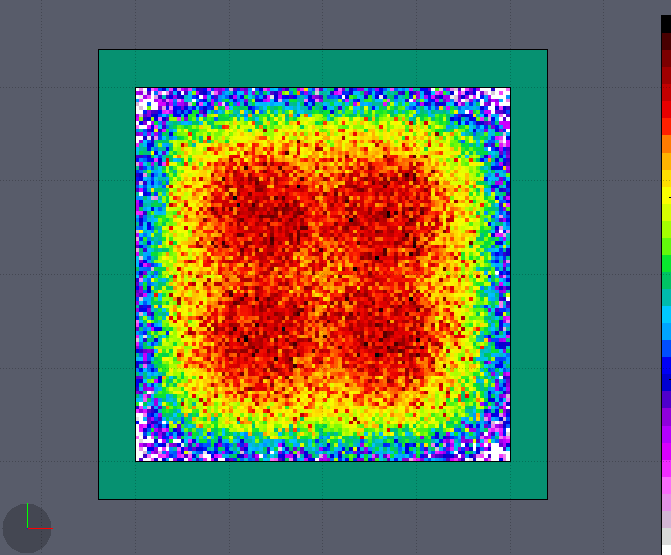 concrete:
	t  = 5.6m
	L = 8.4m 

 He vessel + iron plates, water cooled
tFe  = 10-40cm
LFe=  4m

 upstream shield (iron plates), water cooled 
	tFe  = 40cm
	LFe  = 1m

 Graphite beam dump:
	L =  3.2m, W = 4m, H = 4m
	P = 530kW  

 downstream iron shield (iron plates), water cooled: 
	LFe = 40cm, WFe = 4m, HFe = 4m
	PFe = 10.3kW

 outer iron shields (iron plates), water cooled
	L Fe= 2m, WFe = 4.8m, HFe = 4.8m
                   PFe = 1.1kW
530kW
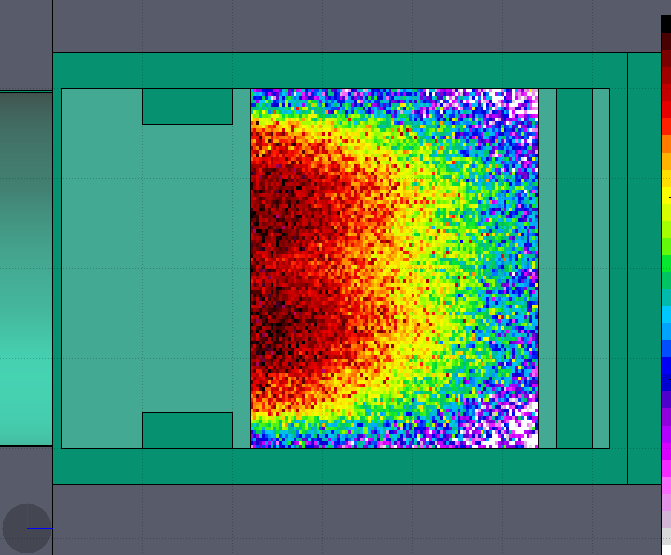 SPL SuperBeam Studies @ NUFACT11
26
Activation in molasse(full 4horn simulation, medium stats: 106 protons, 20% error)
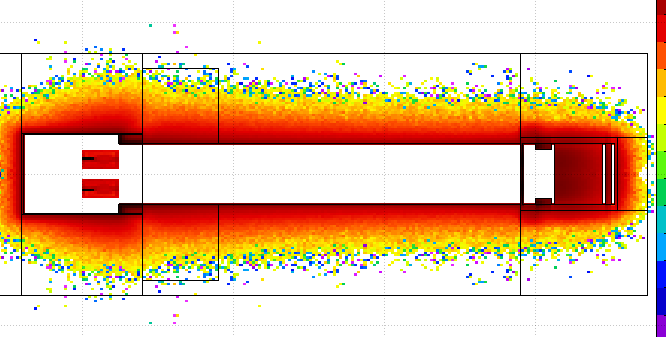 molasse @ CERN
concrete
study set up:
 packed Ti target, 65%dTi
4MW beam, 4horns, 200days of irradiation

 minimum activation leads to minimum water contamination 
 concrete thickness determines the activation of the molasse
results:
 of all the radionuclide's created  22 Na and tritium could represent a hazard by contaminating the ground water. Limits in activity after 1y=200days of beam:
Activity distribution
SPL SuperBeam Studies @ NUFACT11
27
Target Activity at Storage Area
study set up:
 packed Ti target, 65%dTi
1.3MW beam, 200days of irradiation
no other activation at storage area
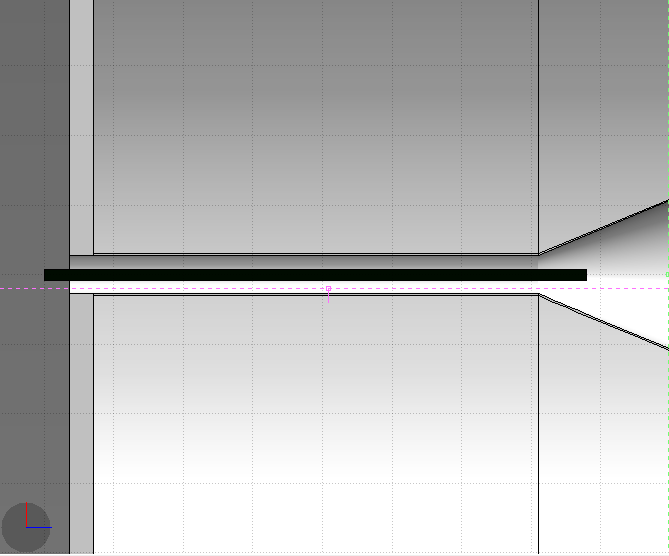 Eric Baussan,   
N. Vassilopoulos/IPHC
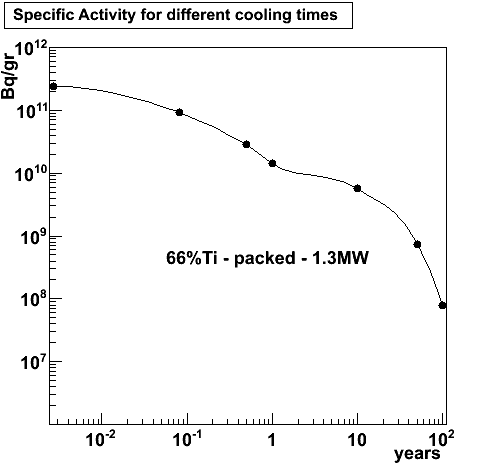 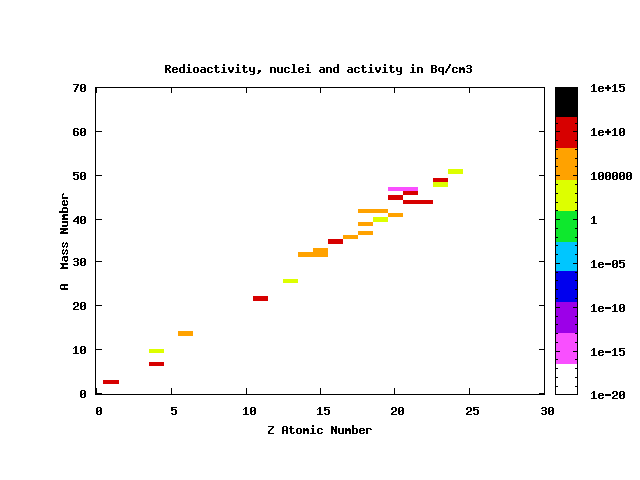 SPL SuperBeam Studies @ NUFACT11
28
Dose Rates for target/horn at Storage/Service Area, I
radiation limits as in CNGS notes:








rates (e.g.):
at 60cm distance from the outer conductor  (calculation of the rates using  20cmx20cmx20cm  mesh binning through out the layout -> choose a slice of x-axis with 20cm thickness and 60cm away )
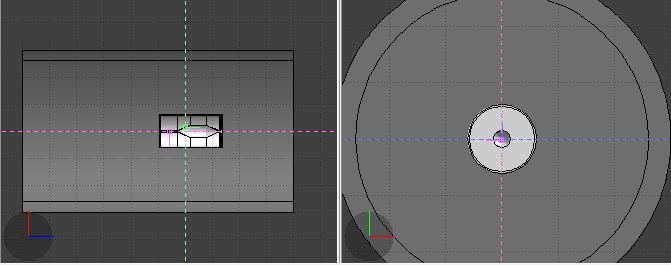 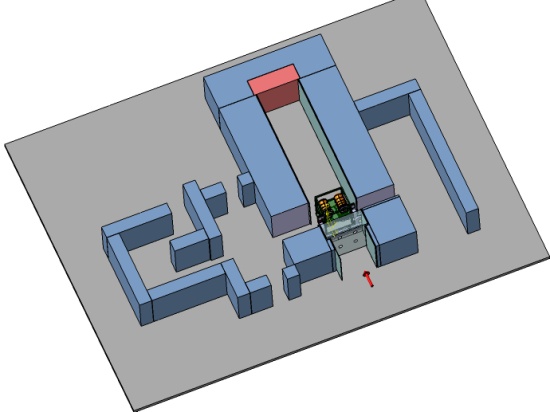 z
x
SPL SuperBeam Studies @ NUFACT11
29
Dose Rates target/horn at Storage Area, II
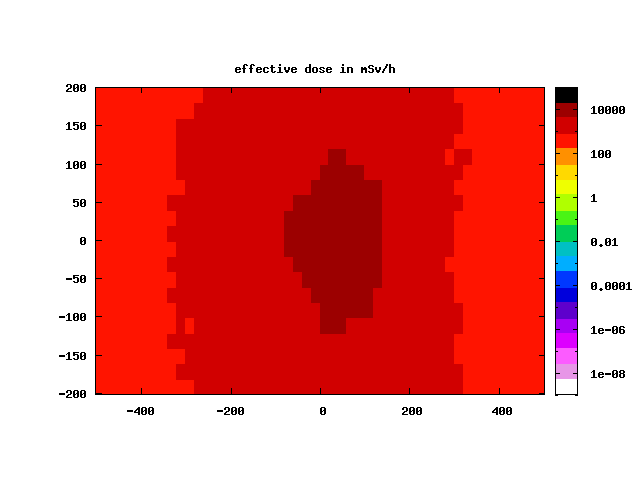 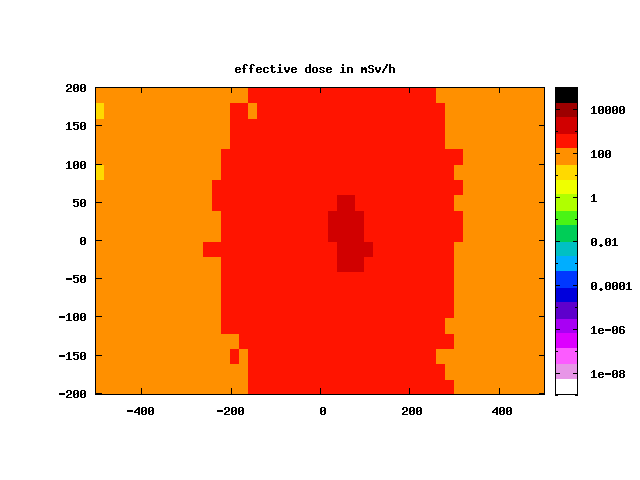 1month
1year
> 1 Sv/h
> 50 mSv/h
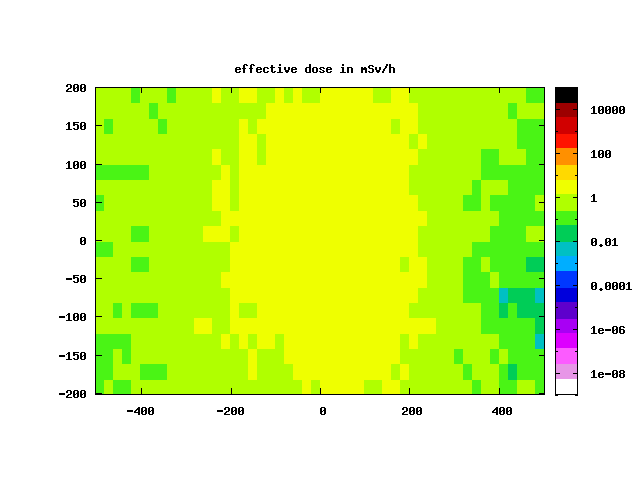 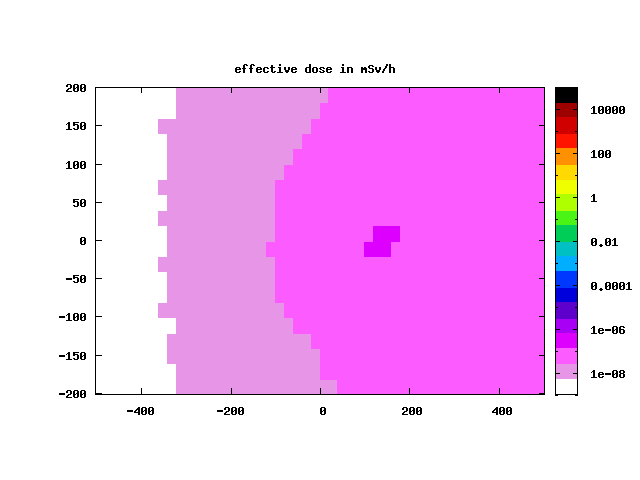 palette in mSv/h
100years
50years
> 0.01 mSv/h
high effective dose rates for the target/horn system makes them inaccessible      -> remote handling mandatory
Eric Baussan,   
N. Vassilopoulos/IPHC
SPL SuperBeam Studies @ NUFACT11
30
Conclusions
Horn with separated target baseline as result of dynamic and static stress analyses
 4-horn system to reduce the 4MW power effects
 Horn shape defined as forward-closed due to best physics results and reliability issues 
 Packed-bed Target is preferable in multi-Watt beam environment due to minimum stresses and high heat rate removal due to transverse cooling among others
 Stress analysis support the feasibility of the target/horn design. Furthermore the power supply design looks feasible as well
 Minimum activation in molasse rock for current secondary beam layout
 High dose rates in Storage Gallery -> remote handling for repairs mandatory
		to be continued ...
Thanks
SPL SuperBeam Studies @ NUFACT11
31
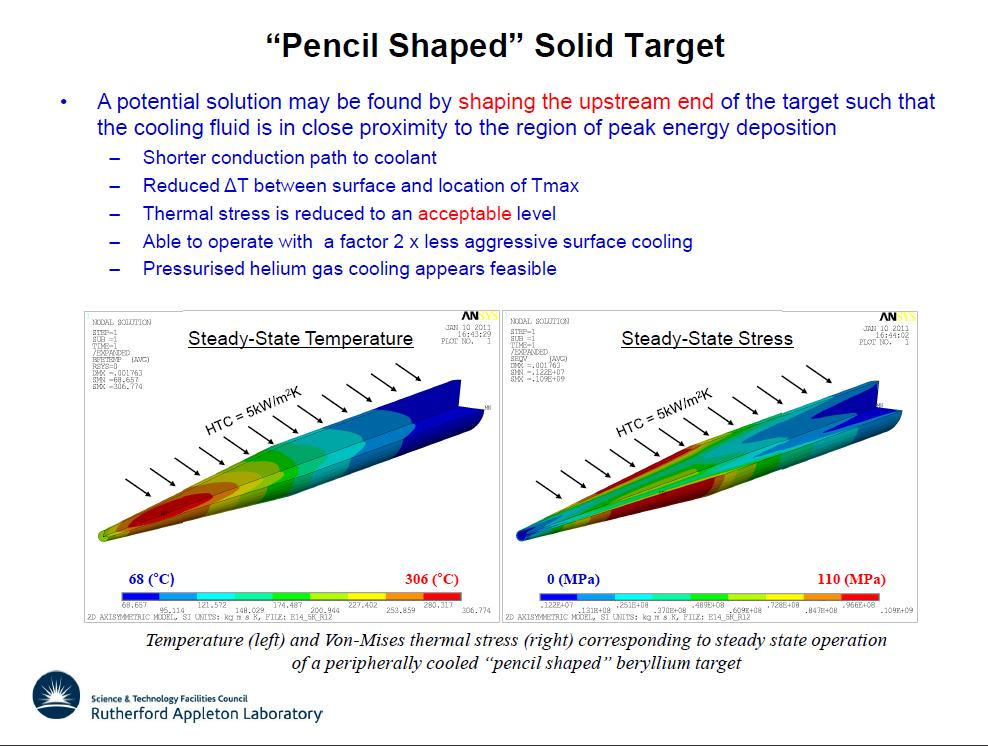 SPL SuperBeam Studies @ NUFACT11
32
pen like target: cooling
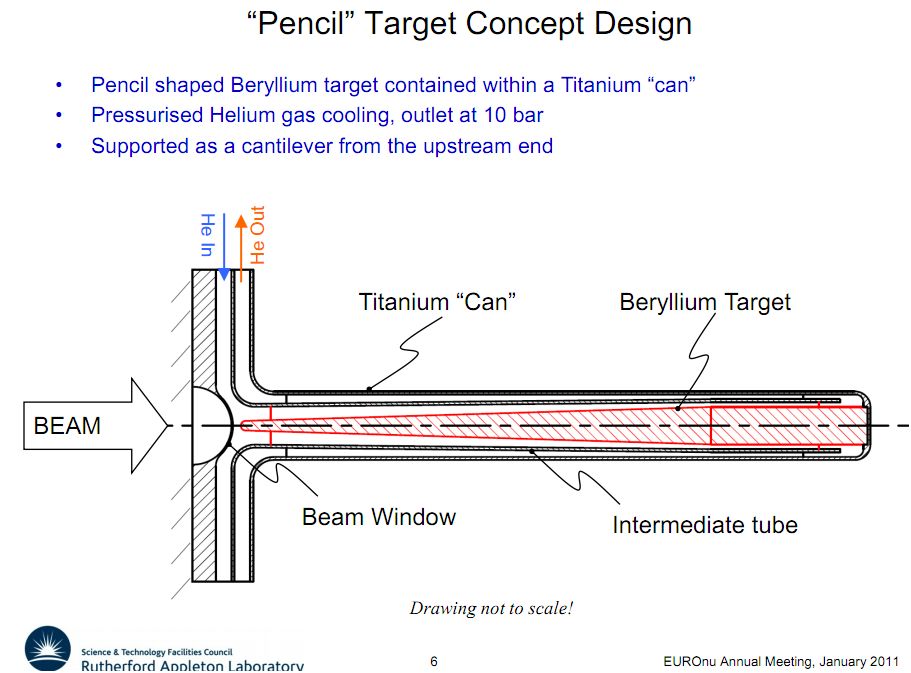 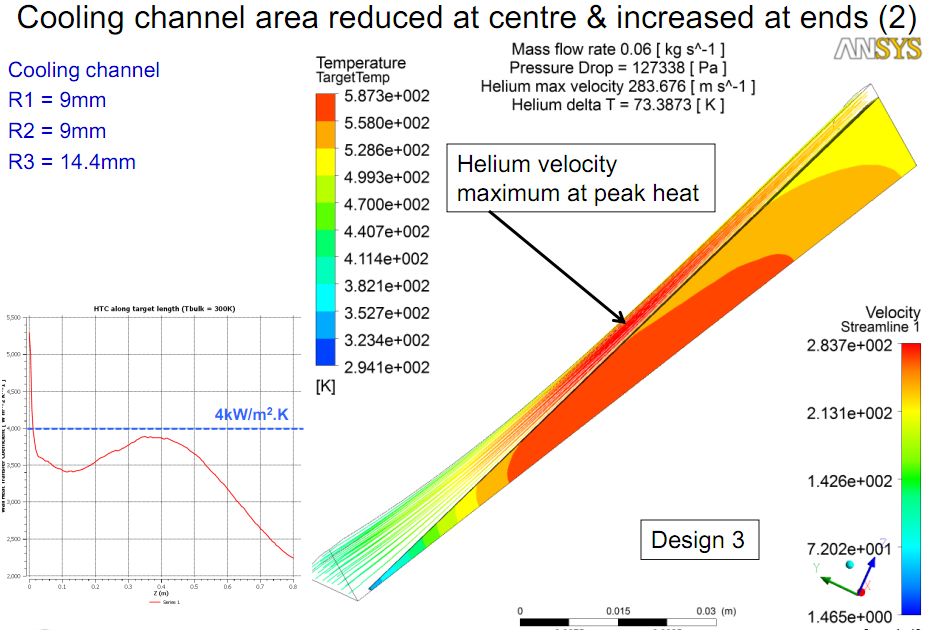 looks feasible
SPL SuperBeam Studies @ NUFACT11
33
considerations:
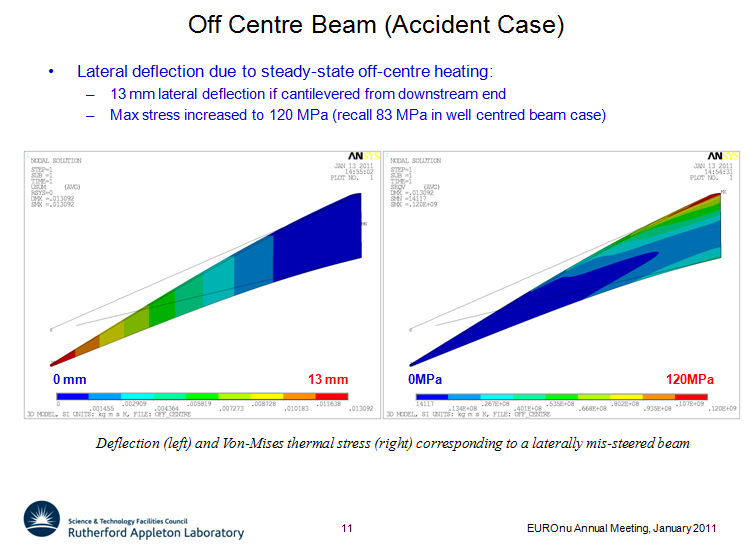 SPL SuperBeam Studies @ NUFACT11
34
Horn shape and SuperBeam geometrical Optimization I
studies by A. Longhin, 
EUROnu-WP2-10-04
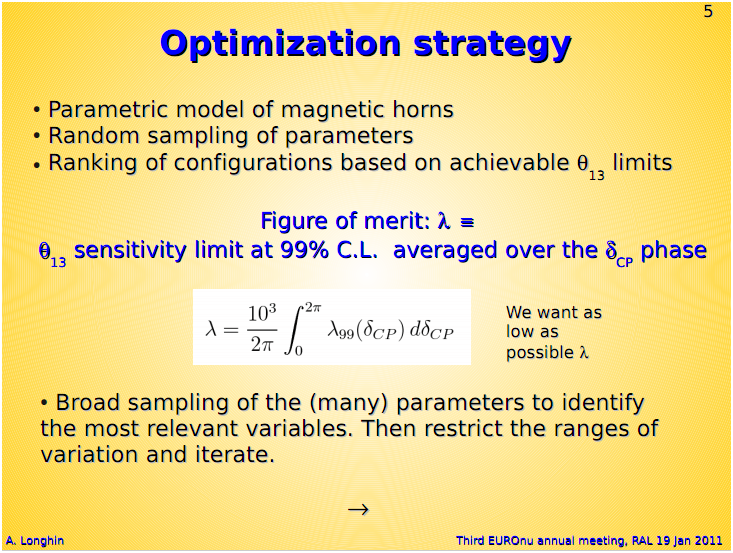 parameterise the horn and the other beam elements 
as decay tunnel dimensions, etc...
parameters allowed to vary  independently   
minimize the δcp-averaged 99%CL sensitivity limit on sin22θ13
SPL SuperBeam Studies @ NUFACT11
35
Horn Shape and SuperBeam geometrical  Optimization II
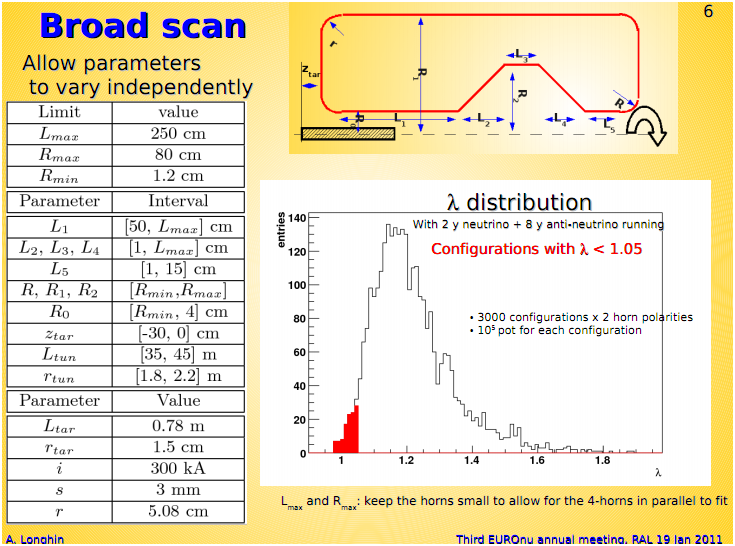 fix & restrict parameters then  re-iterate for  best horn parameters & SuperBeam  geometry
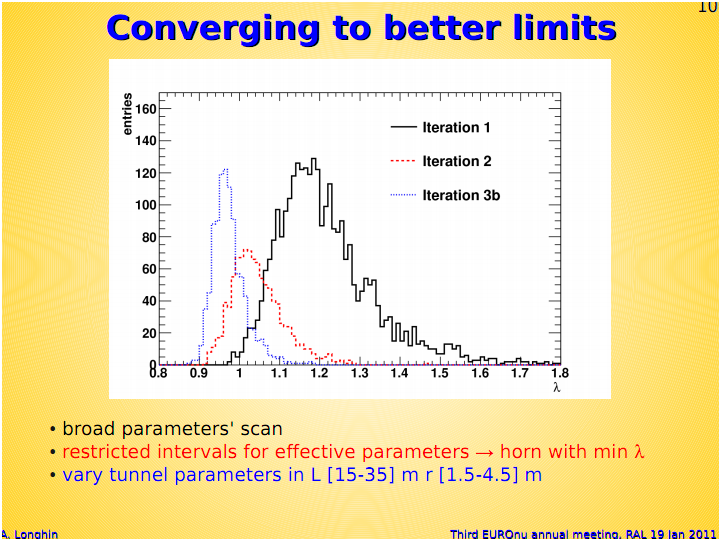 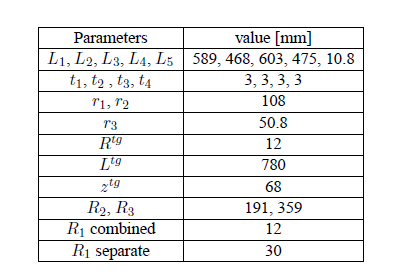 SPL SuperBeam Studies @ NUFACT11
36
Physics Performance for different Targets I
Graphite Solid target, 2λI


 Hg, 2λI

  Integrated target, 2λI

 excellent performance of  packed bed Ti, d= 74%dTi
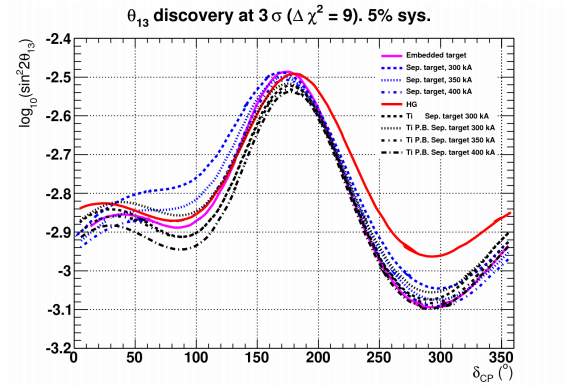 CERN to Frejus/MEMPHYS neutrino beam
any density reduction of packed could be recuperated  increasing the horn current by 50, 100 kA
SPL SuperBeam Studies @ NUFACT11
37
Physics Performance for different Targets II
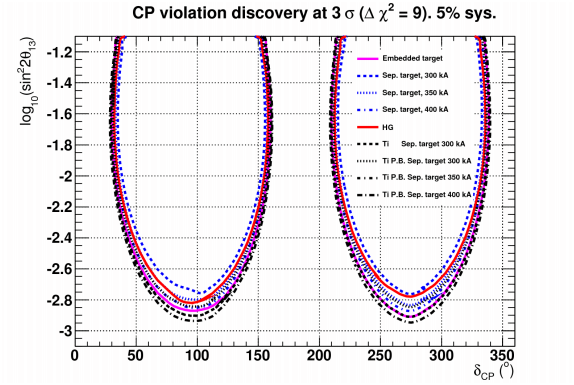 Graphite Solid target, 2λI


 Hg, 2λI

  Integrated target, 2λI

 excellent performance of  packed bed Ti, d= 77%dTi
CERN to Frejus/MEMPHYS neutrino beam
any density reduction of packed could be recuperated  increasing the horn current by 50, 100 kA
SPL SuperBeam Studies @ NUFACT11
38
Energy Deposition from secondary particles on Horn, 1.3MW, Ti packed bed targetFLUKA MC+FLAIR
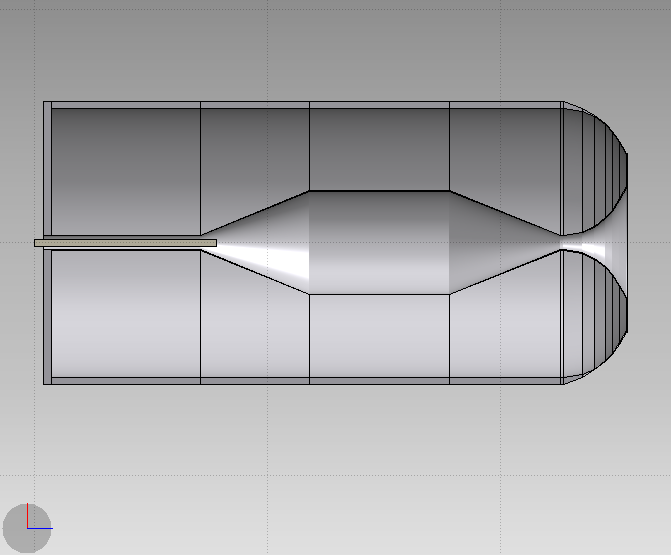 target Ti=65%dTi , RTi=1.5cm
36kW, t=30mm
8.6kW, t=35mm
1.7kW
2.5kW
2.4kW
1.3kW
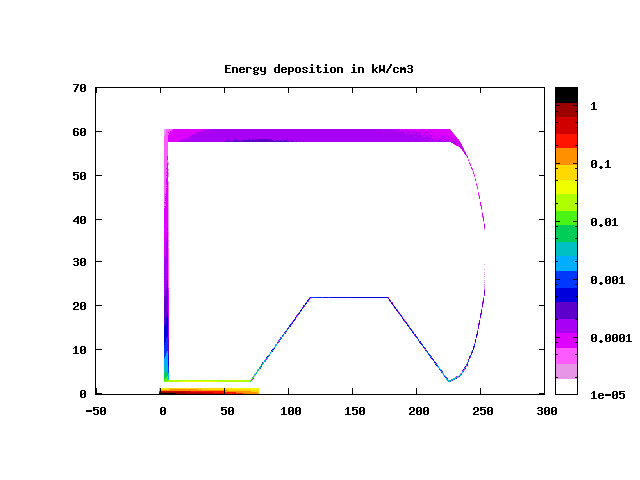 9.5kW
radial profile of power density kW/cm3
Ptg  = 105kW
Ph   =  62kW
SPL SuperBeam Studies @ NUFACT11
39
Energy Deposition on horns # 2,4, active horn is #1
1.3MW beam, 350kA, graphite target
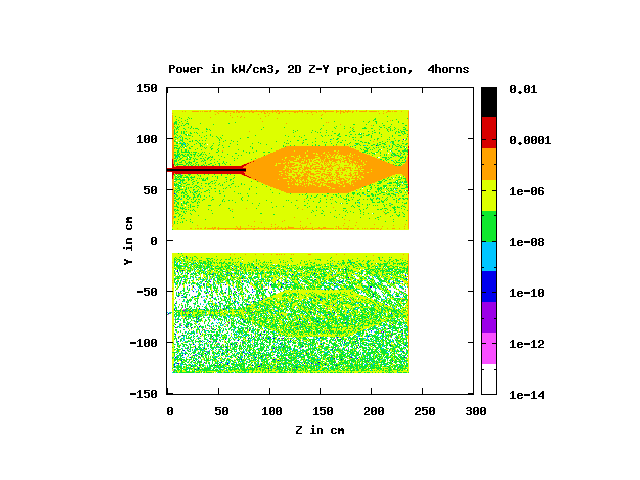 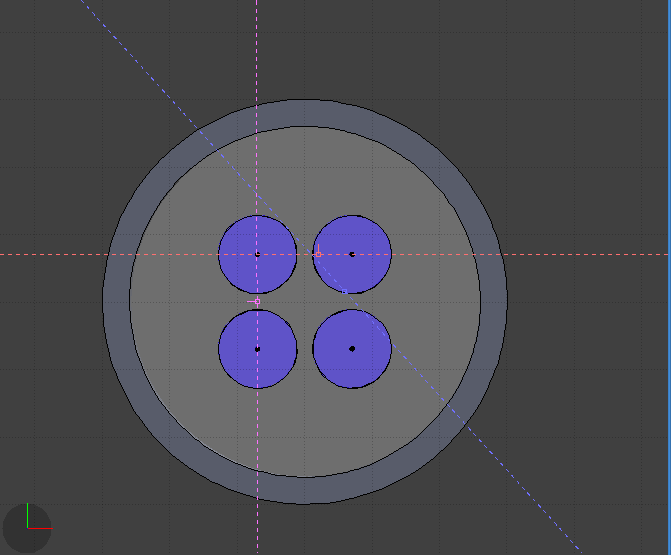 shown upstream plates
Etoth= 14.4kW
2nd
1st
1st
3rd
4th
Etoth= 0.8kW
2nd or 4th
SPL SuperBeam Studies @ NUFACT11
40
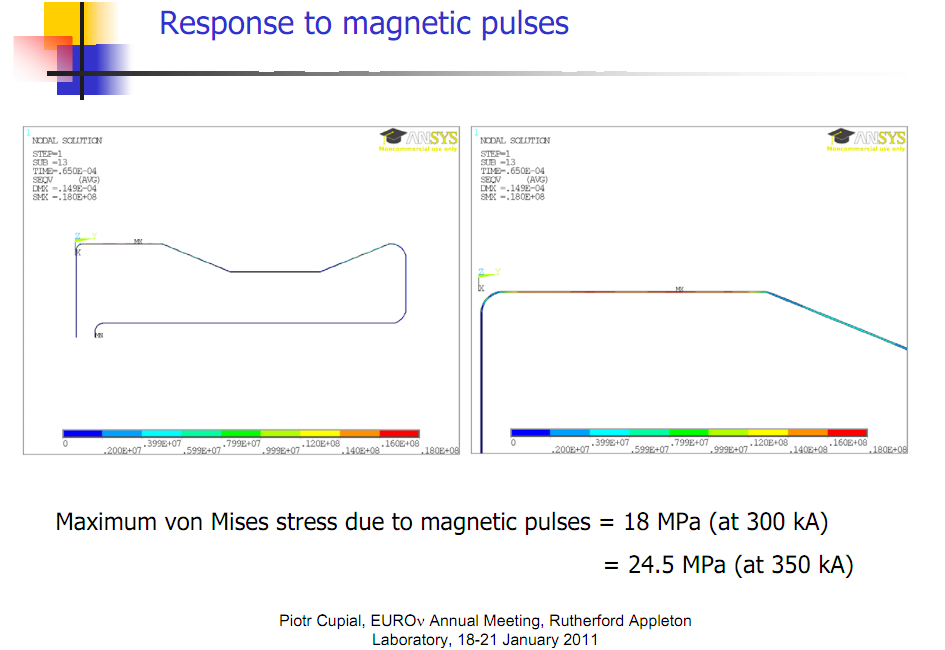 SPL SuperBeam Studies @ NUFACT11
41
Energy deposition on SuperBeam Elements
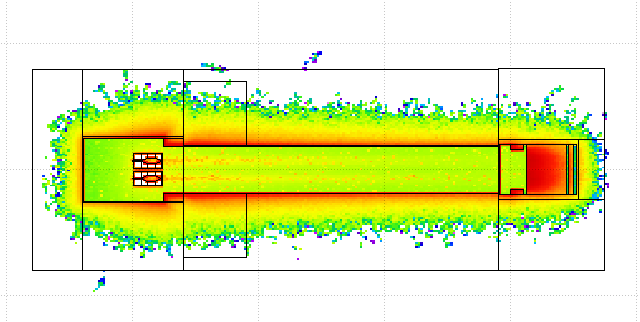 Power density distributions in kW/cm3
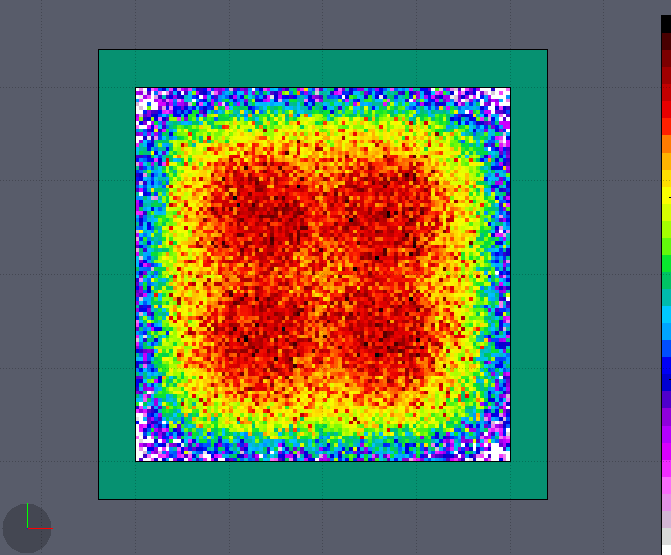 concrete
P=530kW
P=3.4MW
Gr beam dump
SPL SuperBeam Studies @ NUFACT11
42
<doses> in longitudinal plane along beam axis after 200d of irradiation
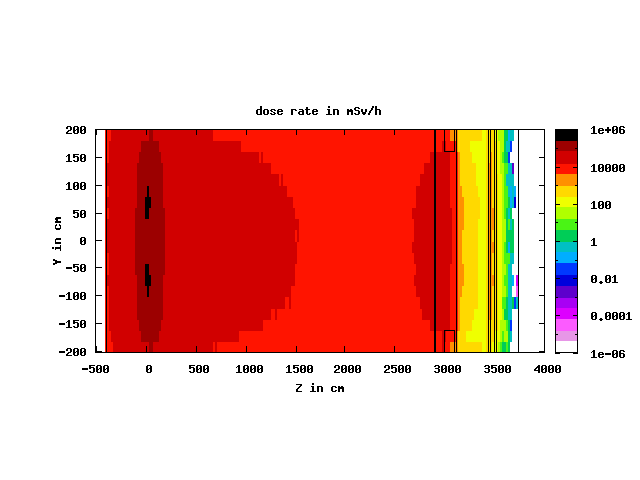 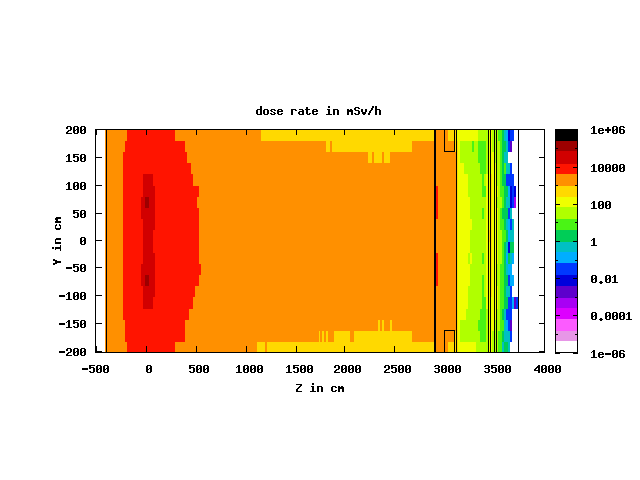 1day
6months
Beam Dump
Beam Dump
Horns
Horns
DT area
DT area
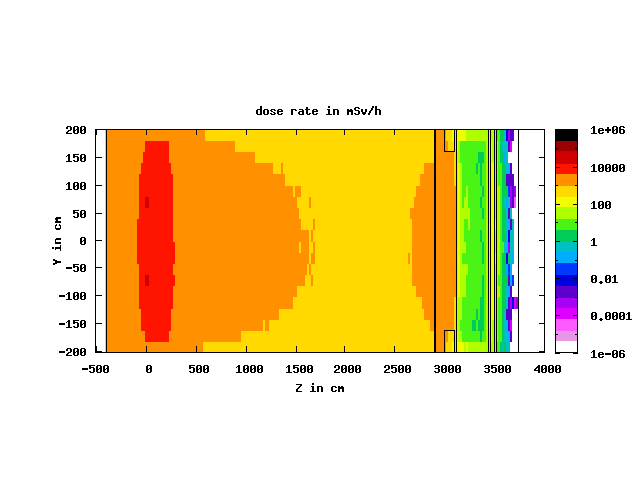 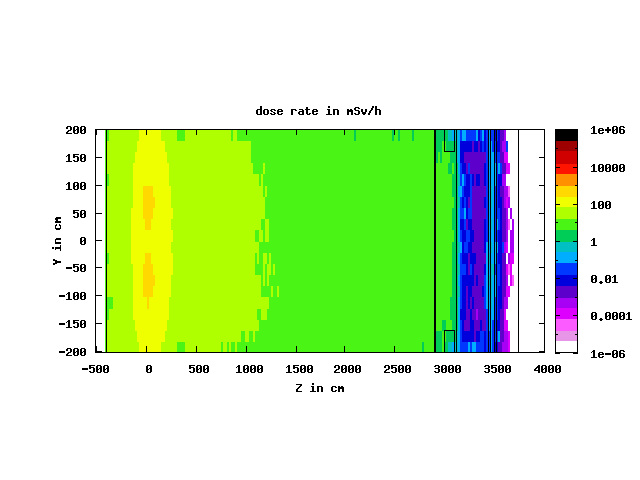 palette in mSv/h
1year
10years
Beam Dump
Beam Dump
Horns
Horns
DT area
DT area
high dose rates along SuperBeam layout->remote handling mandatory for any part of the 4-horn system in target/horn station
SPL SuperBeam Studies @ NUFACT11
43